Agenda
Presentation of BlueHealthTech
Lorem ipsum
Lorem ipsum
2
bluehealthtech.de
February 24
The Alliance‘s goal lies in…
…bridging the gap between pre-existing competences and interests in marine science ( BLUE ) and those in healthcare and medical science (HEALTH ) within the greater Kiel region in order to cultivate cutting-edge health technologies (TECH ), spurring innovation and structural transformations in the region.
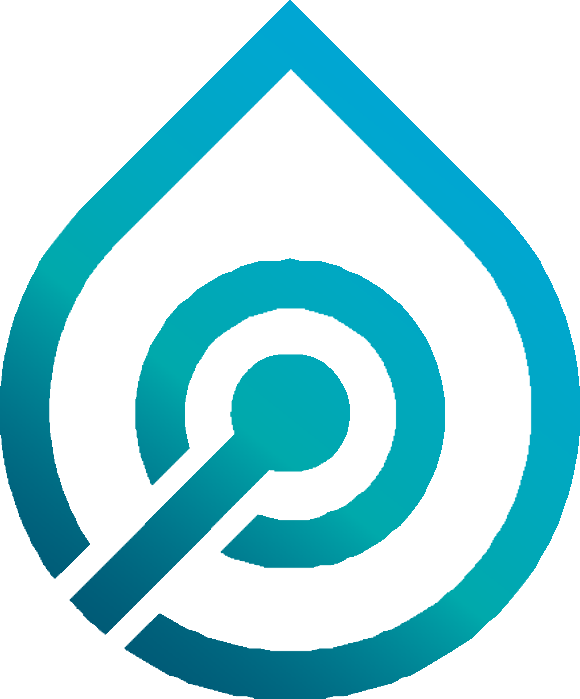 3
bluehealthtech.de
February 24
Marine Research and Medicine
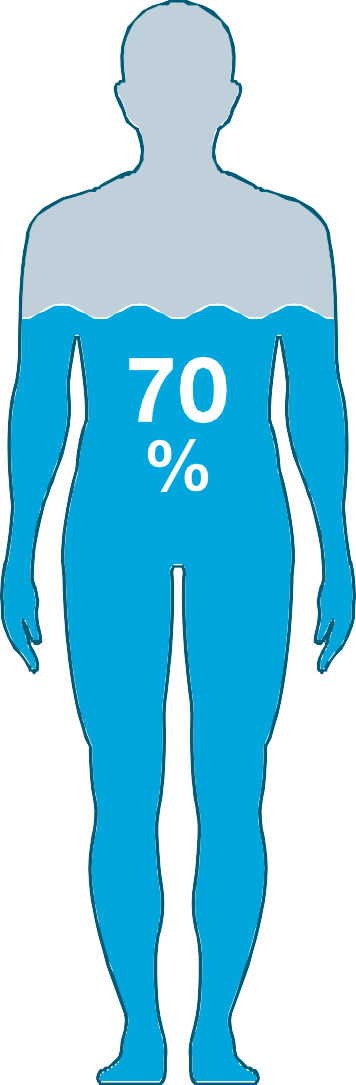 Identificationthrough methods originating in marine science

Treatmentusing (bio)marine resources
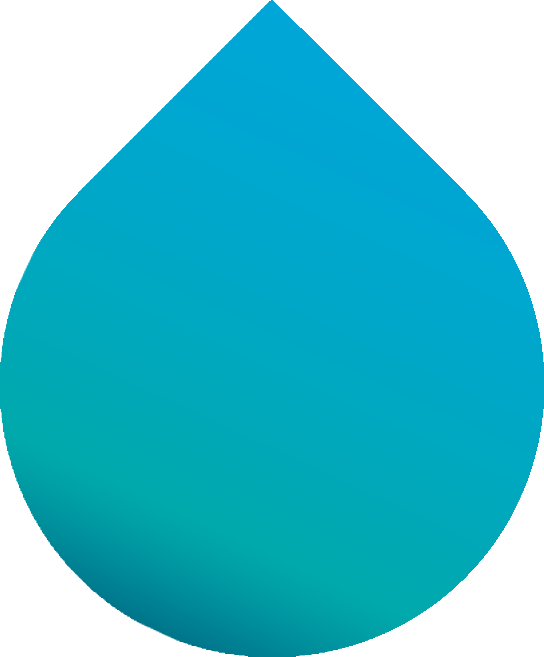 Humans are
70 %
made up of water.
4
bluehealthtech.de
Februar 24
Putting Chronic Diseases in Focus
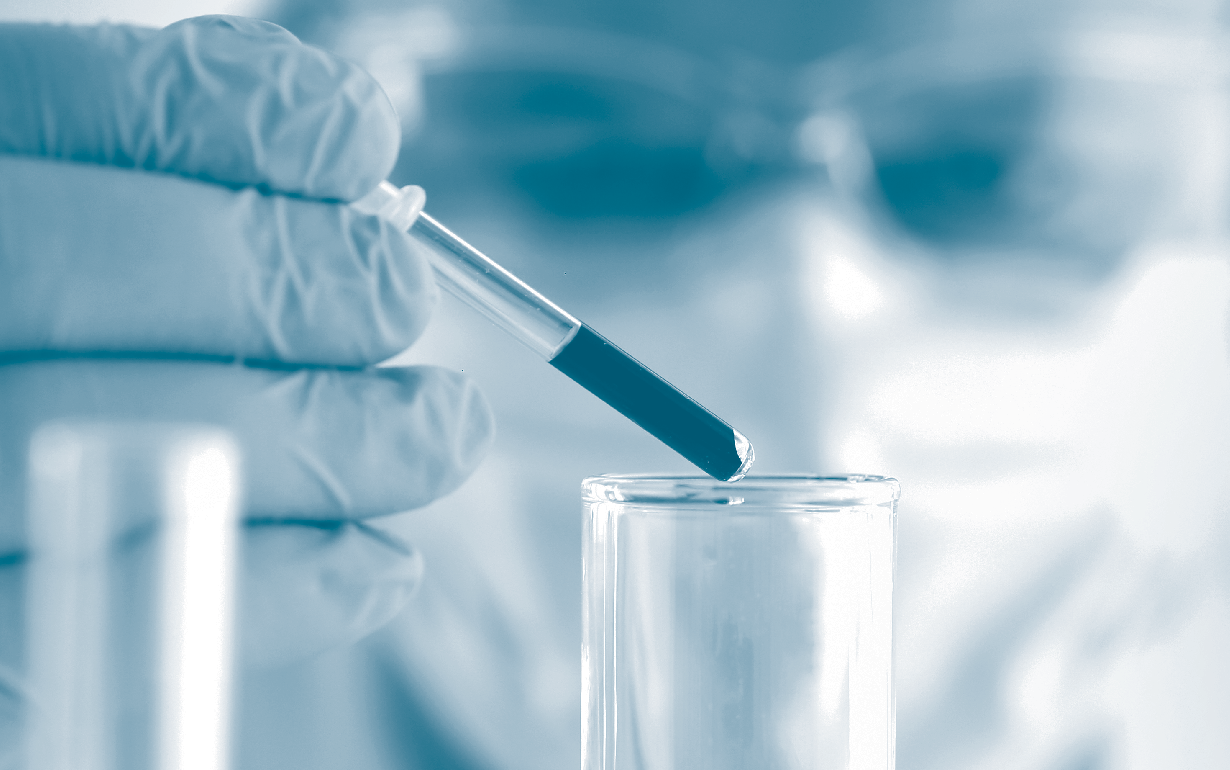 Two thirds of the German healthcare system‘s expenditures are spent on just seven chronic diseases, amounting to €221bn. 

BlueHealthTech focuses on:
Innovatively improving treatment for chronically ill people

Utilising technologies not currently used for such treatment

The vision of recognising and treating chronic diseases even before symptoms begin to show
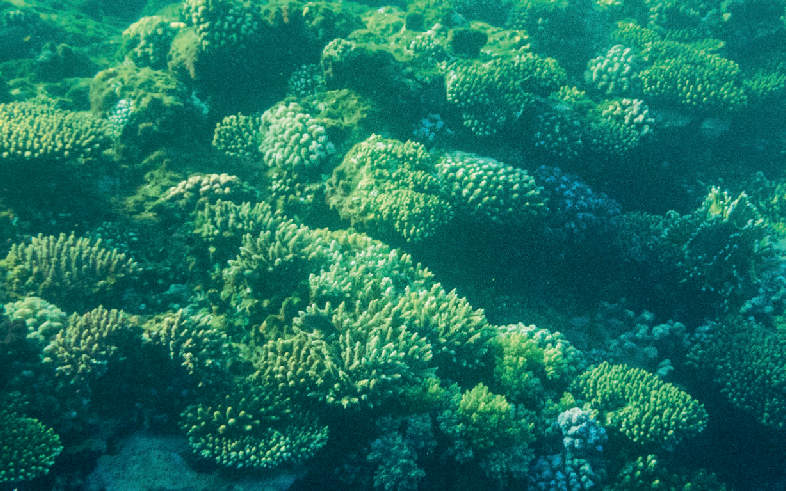 5
bluehealthtech.de
February 24
Technological Priorities
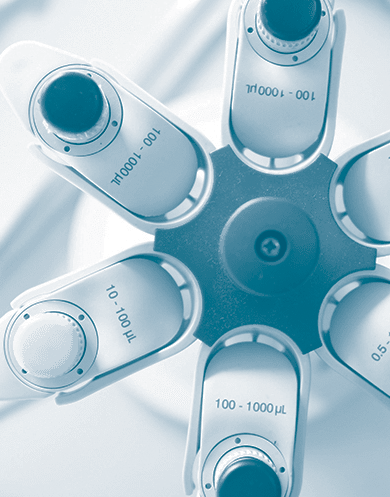 Maritime instrumental trace substance and isotope analysis
Sensors / biological markers / Artificial intelligence

Marine organisms‘ bioactive compounds in medical applications
6
bluehealthtech.de
February 24
The field of innovation: Innovative health technologies
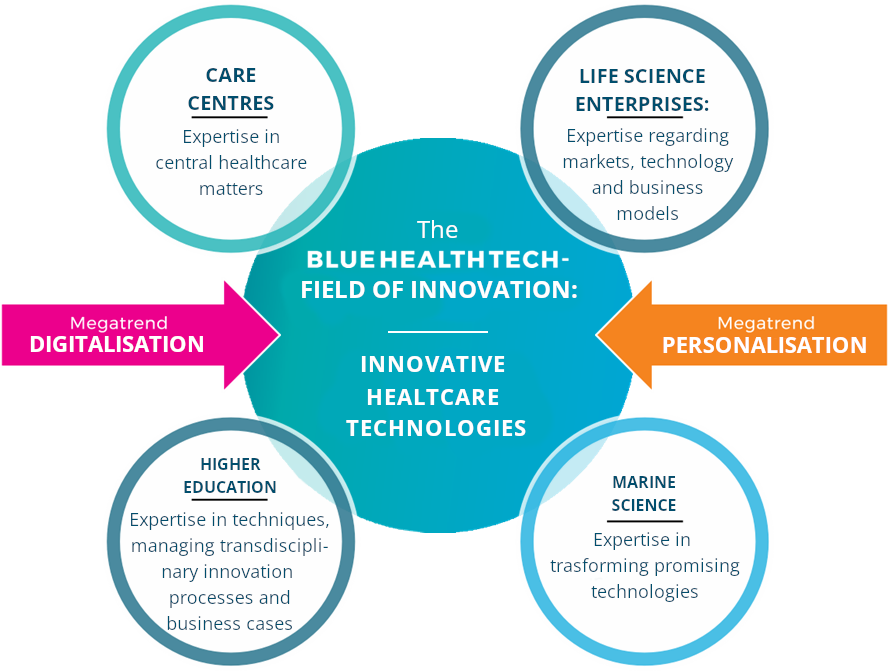 Creating Economical Benefits
Shaping regional structural change
Transferring marine resources and research findings into scientific applications
Ensuring regional development

Creating Socio-political Benefits
Fostering the standard of living
Reduce treatment costs
Creating public consciousness
Generating visibility
7
bluehealthtech.de
February 24
Goal and funding
The goal of BlueHealthTech is
to translate findings and methods from marine research into medical technology and therapeutic innovations in R&D projects.
to initiate a sustainable innovation-based structural change in the region.
BlueHealthTech is
funded by the Federal Ministry of Education and Research.
A large part of the 8 million euros until 2024 will be used for the R&D projects. After the successful interim evaluation, further funding of 7 million euros is in prospect until 2026.
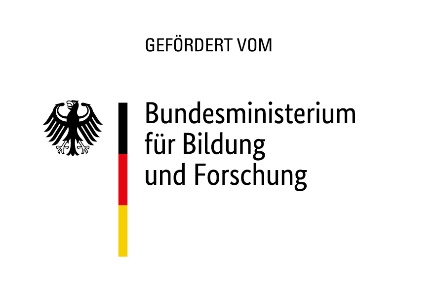 8
bluehealthtech.de
February 24
The Alliance within the Region
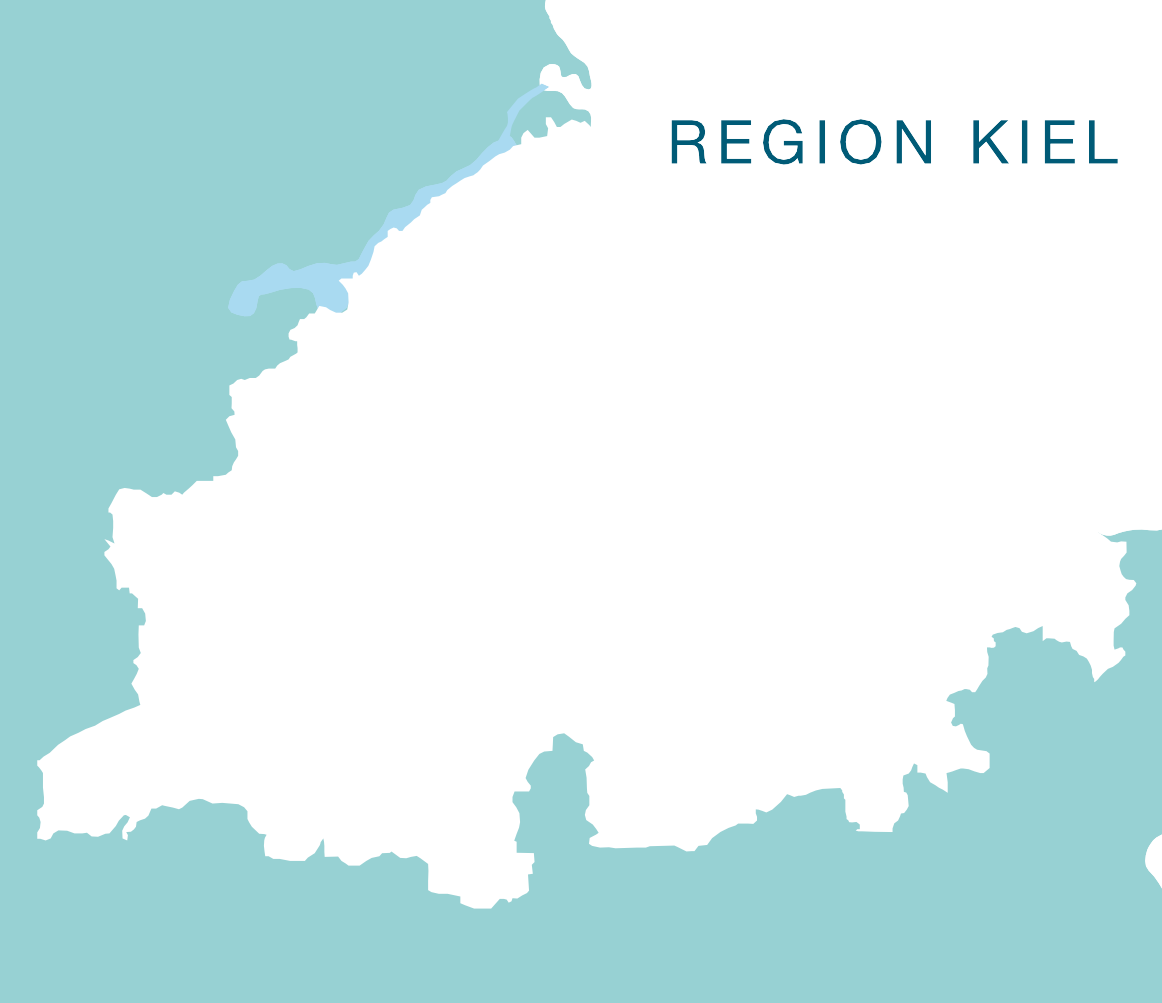 The Kiel Region:  
  	State capital Kiel
	Districts of Plön
	and Rendsburg-Eckernförde
40 partners within an economic area and natural region on the Baltic Sea coast

Strong healthcare sector
500 Companies (of which 99 % are small and medium-sized) 
encompassing > 30.000 employees 
grossing > €1,4bn per year (in Kiel)
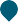 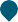 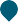 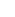 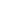 9
bluehealthtech.de
February 24
The founding members
Kiel Universitysole University in Schleswig-Holstein
GEOMAR Helmholtz Centre for Ocean Research Kiela leading institute for marine research globally
Stryker Trauma GmbHone of the largest medical technology enterprises worldwide
University Medical Center Schleswig-HolsteinTop-level medical care and research
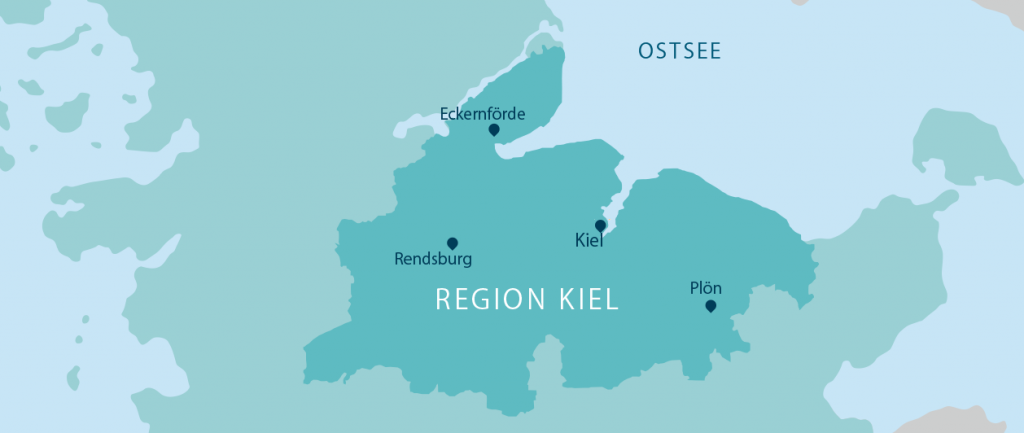 BALTIC SEA
10
bluehealthtech.de
February 24
PROJECT TITLE
PICTURE
Scope 






Project duration: Sep 2022 – Aug 2025
Partner organisations:
A
B
11
bluehealthtech.de
February 24
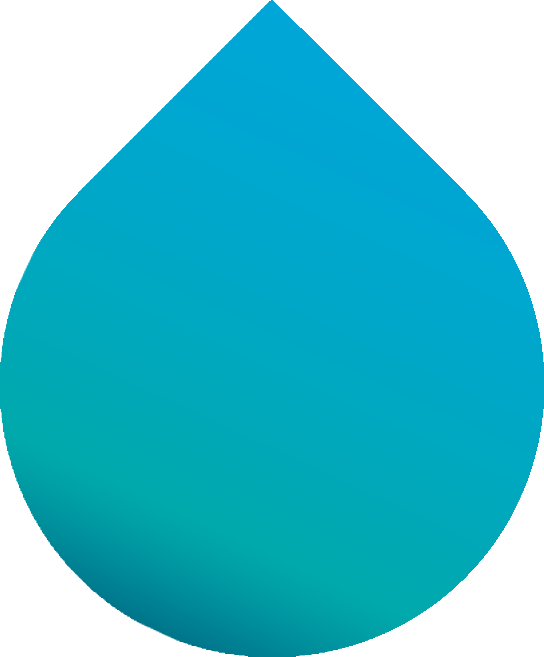 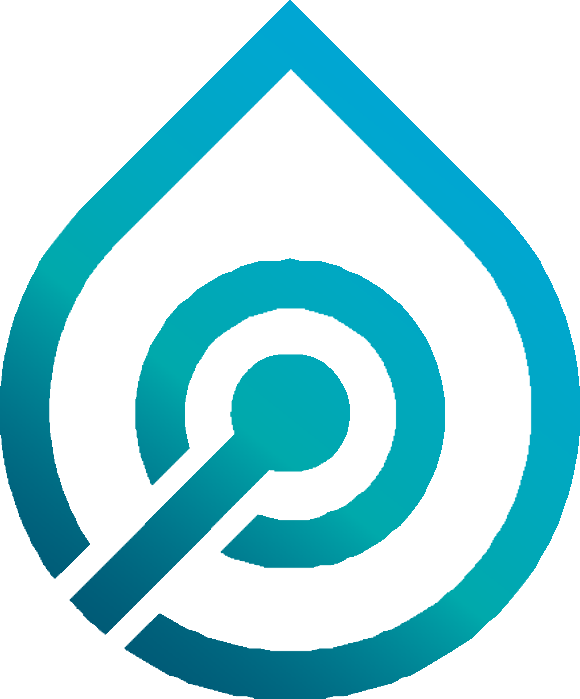 12
bluehealthtech.de
February 24
13
bluehealthtech.de
February 24
[Speaker Notes: Toni bis zweiten Spiegelstrich dann Überleitung zu Andrea: „Und warum das Bündnis für die Gesundheitsforschung, -versorgung und wirtschaft so interessant ist, werden Ihnen jetzt meine Kollegin Andrea Eickmeier und Nils Reimers kurz erklären. Bitte Andrea!“ 
Dann Andrea 45 Sekunden zu der Frage: warum das Bündnis für das UKSH so spannend ist? [Dann erzählt Andrea das 45 Sekunden)
Dann Andrea Übergang zu Nils Reimers: „Und jetzt mein Kollege Nils Reimers zu der Frage, warum das Bündnis für einen regional ansässigen Konzern wie Stryker so wichtig ist. Bitte Nils Reimers“[Dann erzählt das Nils das 1 Minute inklusive der nächsten Folie]]
Thank you for your attention!
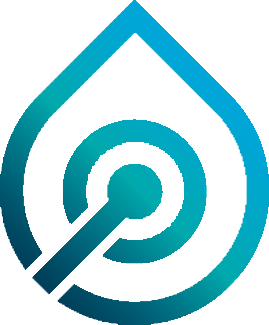 The Alliance for innovative health technologies  from the sea!
bluehealthtech.de
info@bluehealthtech.de
Contact me
Name
Organisation
E-Mail
14
bluehealthtech.de
February 24